DPCM DICEMBRE 2020
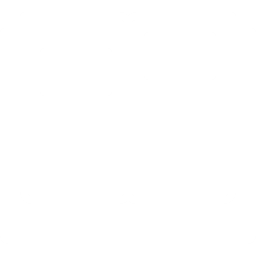 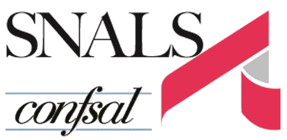 Validità 4 dicembre 2020 – 15 gennaio 2021
DPCM DICEMBRE 2020
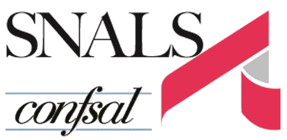 Misure per la scuola
4
3
Misure di carattere generale
2
Ulteriori disposizioni
1
Dal 6 dicembre l’Italia è suddivisa nelle seguenti zone
[Speaker Notes: Note per il relatore: 
Quali passaggi effettuerai a seguito di questa esperienza di apprendimento?
Hai imparato da esperienze negative?  Che cosa faresti in modo diverso?
Quale consiglio darai agli altri per aiutarli ad apprendere dalle tue esperienze?
In che modo puoi condividere ciò che hai appreso con un pubblico reale?  

Ecco alcuni esempi di passaggi successivi: 
Dopo la mia prima presentazione persuasiva, sto pensando di partecipare a un team di discussione.
Dopo avere girato il mio primo film, sto considerando l'ipotesi di iscrivermi a un festival del cinema scolastico o locale.
Dopo avere parlato con questo esperto per lo sviluppo della carriera, vorrei fare qualche ricerca in quel campo professionale perché lo trovo interessante.

Questo elemento grafico SmartArt consente di aggiungere immagini e testo per descrivere il processo.  Se un'immagine vale più di mille parole, immagini e parole insieme saranno perfette per comunicare questa riflessione sull'apprendimento.  Puoi sempre fare clic su Inserisci>SmartArt per cambiare questo elemento grafico oppure selezionarlo e fare clic sul menu contestuale Progettazione per cambiare i colori.

Puoi anche usare più diapositive per condividere i passaggi successivi.  È utile anche aggiungere qualche contenuto video per illustrare meglio i concetti.]
Misure per la scuola:
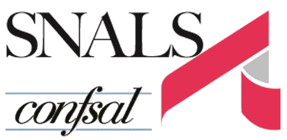 Attività didattica in presenza nelle scuole dell’infanzia e per il primo ciclo di istruzione;
Nelle istituzioni scolastiche di secondo grado il 100% delle attività con il ricorso alla DDI e a decorrere dal 7 gennaio è garantita: 
l’attività didattica in presenza al 75 % degli studenti;
attività in presenza qualora sia necessario l’uso dei laboratori;
attività in presenza degli alunni con disabilità e con bisogni educativi speciali per mantenere una relazione educativa che realizzi l’effettiva inclusione scolastica e, quindi, garantendo il collegamento on line con gli alunni della classe che sono in DDI.
Mascherine obbligatorie ad eccezione dei bambini di età inferiore ai 6 anni e dei soggetti con patologie o disabilità incompatibili con l’uso delle stesse; 
Per favorire il rientro in presenza e, quindi, ai fini di agevolare la frequenza scolastica è istituito un Tavolo di coordinamento, presieduto dai prefetti e con la partecipazione del presidente della Provincia, dei sindaci, dei dirigenti degli ambiti territoriali del Ministero dell'istruzione, dei rappresentanti del Ministero delle Infrastrutture e dei trasporti, dell'assessorato regionale ai Trasporti, della Protezione civile regionale, nonché delle aziende di trasporto pubblico locale. Al termine dei lavori il Prefetto redigerà un documento operativo sulla base del quale le amministrazioni coinvolte adottano tutte le misure di rispettiva competenza;
Continuano ad essere sospesi i viaggi d’istruzione, le visite guidate e le uscite didattiche comunque denominate;
Vietate le riunioni in presenza per cui continuano ad essere svolte con modalità a distanza le riunioni degli Organi Collegiali; idem per il rinnovo degli stessi qualora non completati;

Nelle zone rosse didattica in presenza per le scuole dell’infanzia, primaria e per le prime classi della scuola media, didattica a distanza per le seconde e terze classi della scuola media e per le scuole secondarie di II grado.

Nelle zone arancioni e gialle: didattica in presenza per le scuole dell’infanzia, primaria e medie; didattica a distanza per le scuole secondarie di II grado ad eccezione degli alunni con disabilità e nel caso di uso dei laboratori.
Misure di carattere generale:
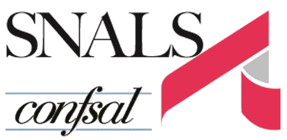 Zona gialla
Non sono consentiti spostamenti sul territorio nazionale dalle ore 22,00 alle ore 5,00 del giorno successivo nonché dalle ore 22,00 del 31 dicembre 2020 alle ore 7,00 del 1° gennaio 2021 a meno che non siano motivati da comprovate esigenze lavorative, da situazioni di necessità ovvero per motivi di salute.
In aggiunta dal 21 dicembre 2020 al 6 gennaio 2021 è vietato sul territorio nazionale ogni spostamento, anche verso le seconde case, in entrata e in uscita tra i territori di diverse regioni;
nelle giornate del 25 e 26 dicembre e del 1° gennaio 2021 è vietato anche spostarsi tra comuni diversi sempre se non motivato da comprovate esigenze lavorative, da situazioni di necessità ovvero per motivi di salute

Zona arancione
è fatto divieto, in aggiunta, di effettuare spostamenti in entrata e in uscita dalla propria regione se non per comprovate esigenze lavorative, da situazioni di necessità ovvero per motivi di salute.
è fatto divieto di effettuare spostamenti tra comuni diversi della stessa regione rispetto alla residenza/domicilio/abitazione se non per comprovate esigenze lavorative e/o di studio, per motivi di salute, per situazioni di necessità o per svolgere attività o usufruire di servizi non sospesi e non disponibili nel proprio comune (mancata o limitata disponibilità di prodotti o servizi essenziali, non diversamente acquistabili, o in caso di oggettiva e non trascurabile convenienza economica); è necessario munirsi di autocertificazione attestante la causa giustificativa dello spostamento.

Zona rossa:
è fatto divieto di effettuare spostamenti in entrata ed in uscita dalla propria regione e all’interno del proprio territorio se non per comprovate esigenze lavorative, per situazioni di necessità ovvero per motivi di salute.
Ulteriori disposizioni:
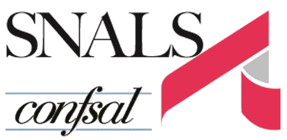 E’ consentito svolgere attività sportiva o attività motoria nel rispetto della distanza di sicurezza interpersonale di almeno due metri per l’attività sportiva e di almeno un metro per ogni altra attività. Nelle zone rosse è consentito solo andare a correre e fare una passeggiata sempre individualmente; nelle zone arancioni e gialle è possibile recarsi nei centri sportivi, correre e fare attività sportiva all’aperto sempre individualmente
E’ consentito l’accesso ai luoghi di culto evitando gli assembramenti. Per la Messa di Natale la CEI ha dato indicazioni a tutte le parrocchie evidenziando la necessità di prevedere che la celebrazione abbia termine in un orario compatibile con le 22,00.
Rimangono chiuse palestre e piscine; chiusura anche dei musei, cinema e teatri.
Sono sospese le attività di sale giochi, sale scommesse, sale bingo e casinò.
Bar, ristoranti, pizzerie, gelaterie, pasticcerie ecc. potranno restare aperti tutti i giorni, anche a Natale e Santo Stefano dalle 5,00 alle 18,00 se situati in zona gialla. Se situati in zona arancione o rossa aperti dalle 5,00 alle 22,00 ma solo per asporto, sempre possibile la consegna a domicilio.
Hotel ed Alberghi aperti ma con divieto di veglioni per il 31 dicembre.
I negozi nelle zone arancioni e gialle sempre aperti fino alle 21,00 solo i centri commerciali nei festivi e prefestivi rimarranno chiusi ad eccezione degli alimentari, farmacie, parafarmacie, edicole, tabacchi, sanitari e vivai. Nelle zone rosse negozi e centri commerciali chiusi aperti alimentari, farmacie, parafarmacie, edicole, tabacchi, sanitari, lavanderie, parrucchieri e barbieri.
Impianti sciistici chiusi con apertura il 7 gennaio 2021.
Le Crociere sono sospese dal 21 dicembre 2020 al 6 gennaio 2021.
Dal 6 dicembre l’Italia è suddivisa nelle seguenti zone:
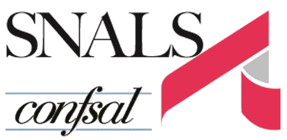 Zone gialle:
Zone arancioni:
Zone rosse:
Calabria 
Toscana 
Lombardia 
Prov. Autonoma di Bolzano 
Valle d’Aosta 
Basilicata 
Campania
Piemonte
Molise
Veneto
Lazio 
Emilia Romagna 
Friuli 
Puglia 
Provincia autonoma di Trento 
Sicilia 
Marche 
Umbria 
Liguria 
Sardegna
Abbruzzo
In base al DPCM il passaggio ad una zona a più alto rischio avviene con l’aggravarsi della situazione epidemiologica, 
il passaggio invece ad una zona a più basso rischio è stato ridotto a 7 giorni qualora se ne verifichino le condizioni.

							A cura della Segreteria Generale e degli Uffici